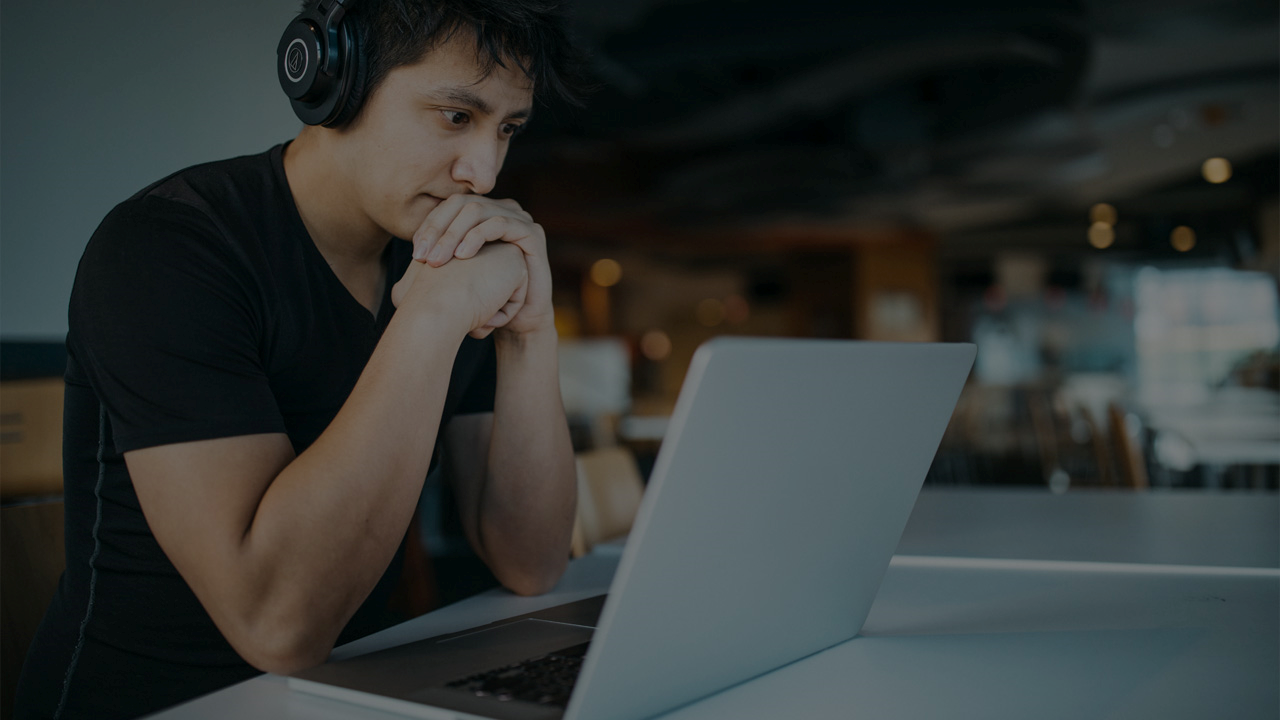 Faculty Observation Training
September 19, 2023
Key Contacts
Moaty Fayek, VPAA
Robert Overson, GCFA President/AEC Faculty
Scott Sandler, PL Liaison/English Faculty
Sabrina Lawrence, Distance Education Coordinator
John Lawton-Haehl, Theater Faculty
Session Objectives
Why Conduct Faculty Observations (Moaty)
Article 19

To measure the effectiveness of faculty performance and to identify those areas needing improvement and provide assistance for improved faculty performance. 

To encourage continued growth in teaching and learning, campus and departmental relationships, and participation in the College governance. 

To ensure compliance with District, State, and Federal accreditation policies and standards. 

To provide reasonable criteria for granting reappointment and/or permanent and continuing status.
The Big Picture – It is a Positive Process (Scott-Moaty)
Institutional Improvement.
 Engage in Constructive Conversations.
Focus on Growth and Development.
Supportive Feedback.
Recognize Diversity and Inclusivity.
Promote Mentoring and Peer Collaboration.
Emphasize Student Learning Outcomes.
Support Our Colleague.
Support Our Colleague.
Be a Resource for One another.
Learn from each Other.
Share appreciation with one another.
Conversation about shared practices.
Appreciation of Inquiry.
Continuous Improvement.
…
To promote excellence in student learning
Evaluation Components (Moaty-Robert-Scott)
Cover Sheet and Compensation
Check off choice of compensations or FLEX
Indicate if a follow-up administrative observation is needed
Include with signed observation forms in packet sent to the area dean
Expectations and Understanding(Peter-Robert)
Understanding Distance Ed (Peter)
Using the student view
Interactive discussion around assessment and interaction with instructor as it relates to effective contact
OEI rubric for best practices (1 page)
Gavilan College Senate’s best practices.
Gav goal is to have online courses awarded “Quality Reviewed” status for inclusion on “Exchange”
Encouraging ongoing professional learning and mentoring
[Speaker Notes: Emphasis on part B: Interaction

Types of INSTRUCTOR contact: 
Threaded discussion forums within the course management system, with appropriate instructor participation. (“Questions for the instructor” forums are good but should be used in conjunction with other forums.) 
Lectures or introductions in the form of e-lectures to any publisher created material that, combined with other course materials, creates the “virtual equivalent” of the face-to-face class. 
Weekly announcements in the Course Management System 
Timely feedback for student work. 
General email 
VIrtual Office hours

Types of STUDENT TO STUDENT contact:
Well crafted discussion groups with meaningful exchange
Ice breaker intro assignment
Group projects or assignments
Have students create and share assignments (videos or other media)
Q & A guidance session on a specific assignmen]
OEI Rubric (Peter)
The OEI Rubric covers best practices in content presentation, student and instructor interaction, assessments, and accessibility, plus our local review will provide guidance and feedback on equity practices -- all proven course design features that support students’ success in your courses.
Aligning my course to the CVC-OEI rubric was an eye-opening and transformative process. It helped me not only gain a better (and much-needed) understanding of the student experience but also greatly increased my appreciation for online teaching. From the student side, I continually get comments on how clear and helpful the course material is, and that’s what it’s all about.
English Faculty – Ventura College
[Speaker Notes: Rubric available on TLC homepage

Why so much effort?
What we take for granted in f2f must be explicitly built into DE courses
Much of it not obvious or only obvious from a student's perspective
Rubric is a combination of legal requirements and best practices for learning(example: A4 Organization vs D1 Heading styles)]
Four Areas (Peter):
Content Presentation
Interaction
Assessment
Accessibility
[Speaker Notes: Yes it is a checklist, but it is one of the densest, high quality checklists I've ever seen. 

Obviously you can't reduce teaching to a checklist, but as a guide, it is top notch.]
Effective Communication(Scott-Robert)
Samples of Effective Communication (page 9-10) and Conversation During the Observation Process (Robert)
Timeline for Evaluation -Article 19.A.1:  (Moaty - All)
Best Practices (Scott-Robert-Others)
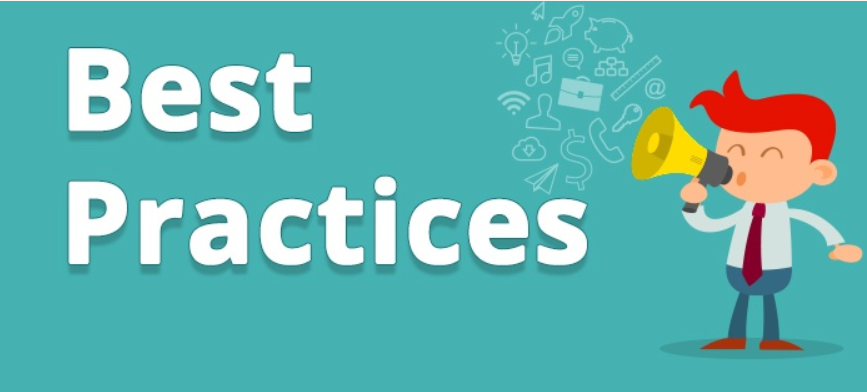 Resources
Academic Senate White paper: https://www.asccc.org/sites/default/files/publications/Principles-Faculty-Evaluation2013_0.pdf 
All observation forms: http://www.gavilan.edu/staff/fplc/all_documents.php 
OEI Course Design Rubric: https://onlinenetworkofeducators.org/wp-content/uploads/2021/05/CVC_OEI_Course_Design_Rubric_rev_April_2020_ACC_52021.pdf
Thank You! You are an official TFO
Please feel free to contact any of the presenters with questions